Archaeological theories
Archaeological theory refers to the various intellectual frameworks through which archaeologists interpret archaeological data.
Definition of Theory
Ways of explanation
Why we do archaeology
Issues of interpretation
Theory and method
Why we selected this site
How we dig it
Why theory is relevant to archaeological practice
We need to justify what we do
We need to evaluate one interpretation of the past against another, to decide which is stronger (e.g. lay lines)
We must be explicit in what we do as archaeologists
We do not ‘need’ theory, we all use theory whether we like it or not
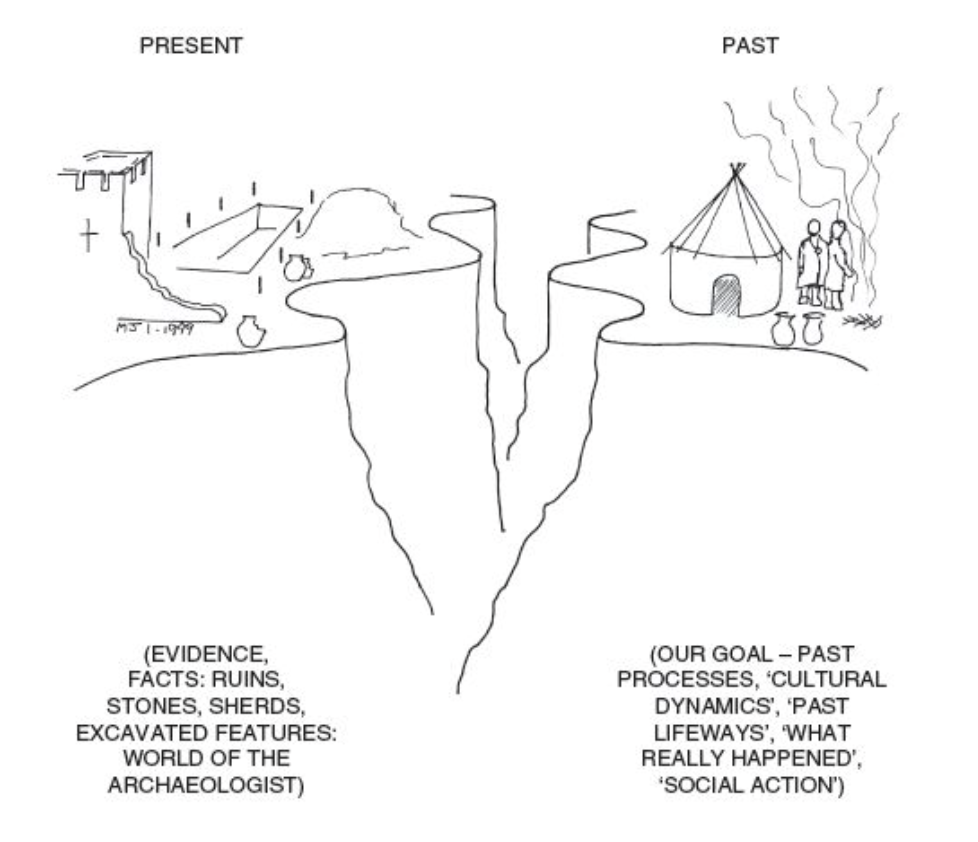 Material Culture
Meaning
Active, not passive
Constructed
Symbolic
Normative approach
depends on two assumptions: first, that artefacts are expressions of cultural norms, ideas in people’s heads, and second, that those norms define what ‘culture’ is”
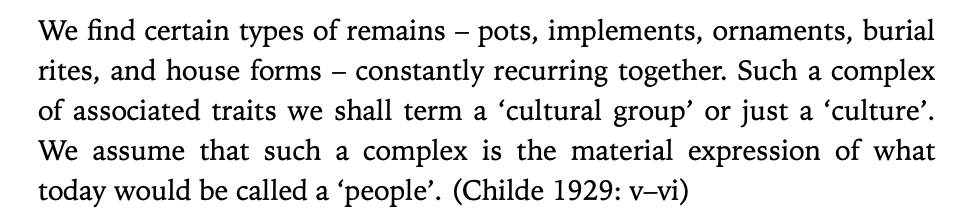 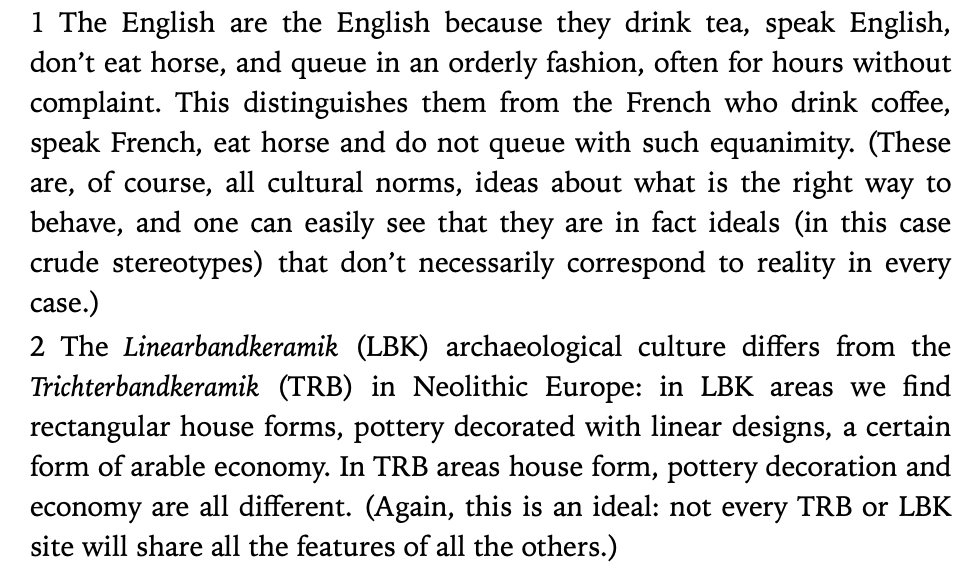 Consequences
1) “it leads to a tendency to particularize what archaeologists say about the past rather than generalize. ”
2) “ is that cultures tend to be viewed as unchanging.” any changes come from outside

More and more data, and less ideas about past
Culture History
is an archaeological theory that emphasizes defining historical societies into distinct ethnic and cultural groupings according to their material culture.
Distinct historical cultures (particularism)
Diffusion and migration (outside change)
Descriptive
Inductive reasoning
“Lewis Binford called the culture-historical view of change ‘an aquatic view of culture’ (Binford 1964, 204”
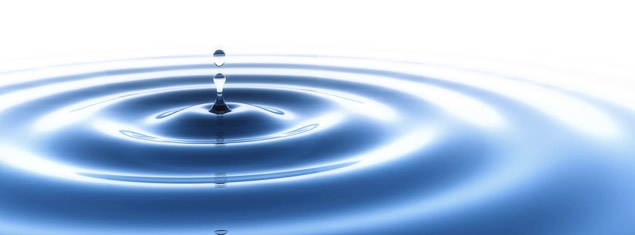 Analogy
Is a process of reasoning that assumes that if objects have some similar attributes, they will share other similarities as well.

Based on technology, style, function of cultures
In archaeology
Direct historical analogy (simple principle of working from known to unknown)

Functionalist approach to analogy (using ethnographic data)
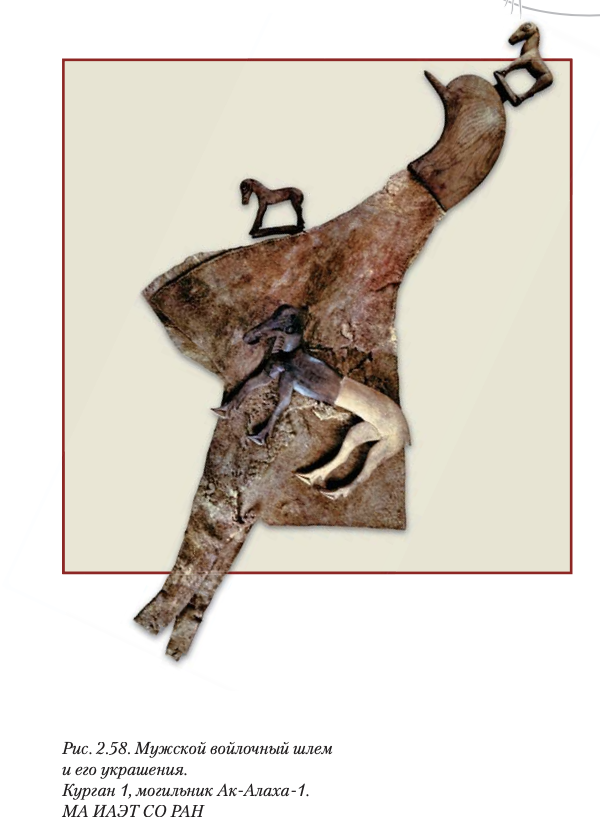 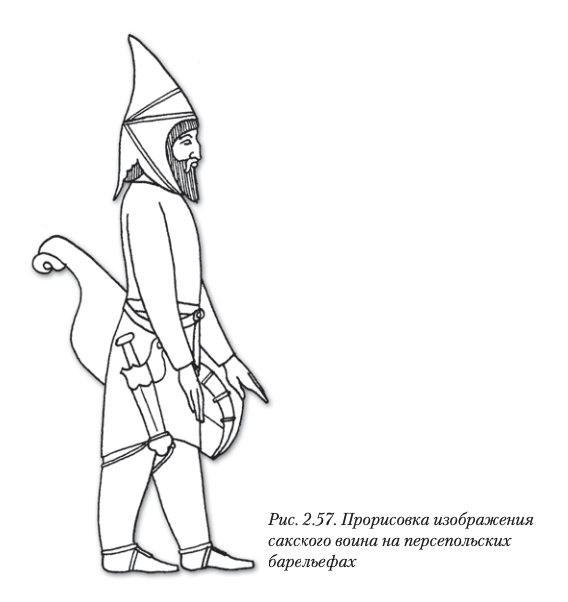 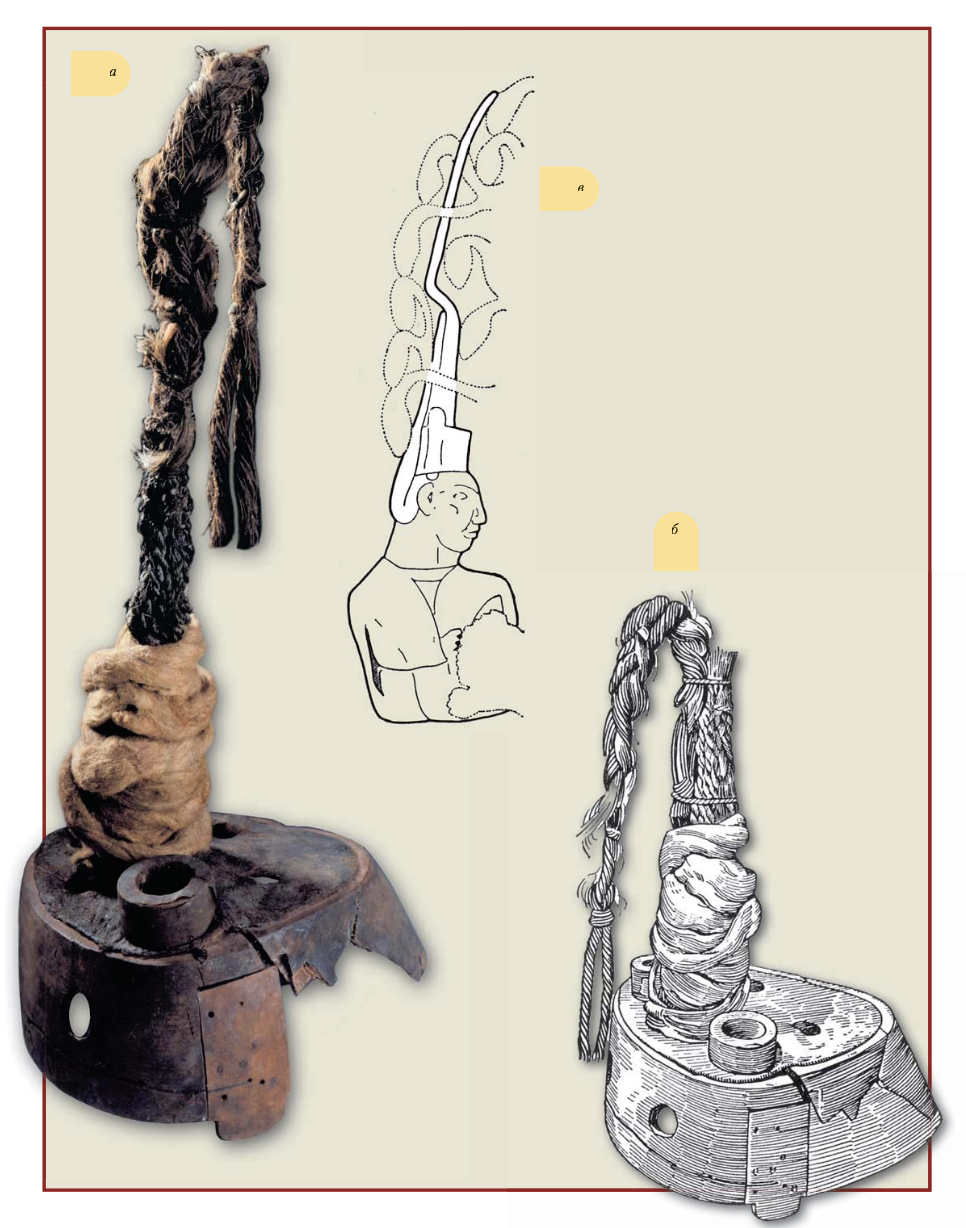 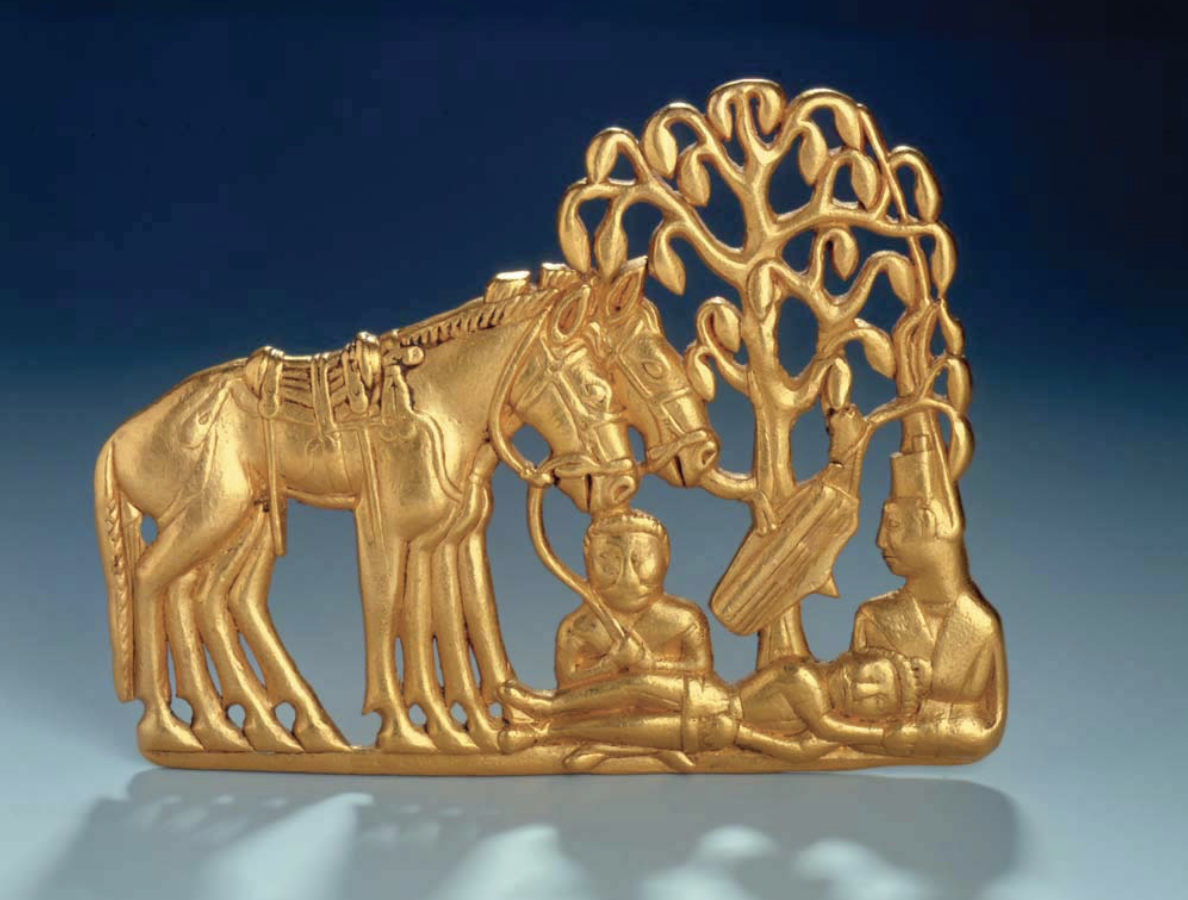 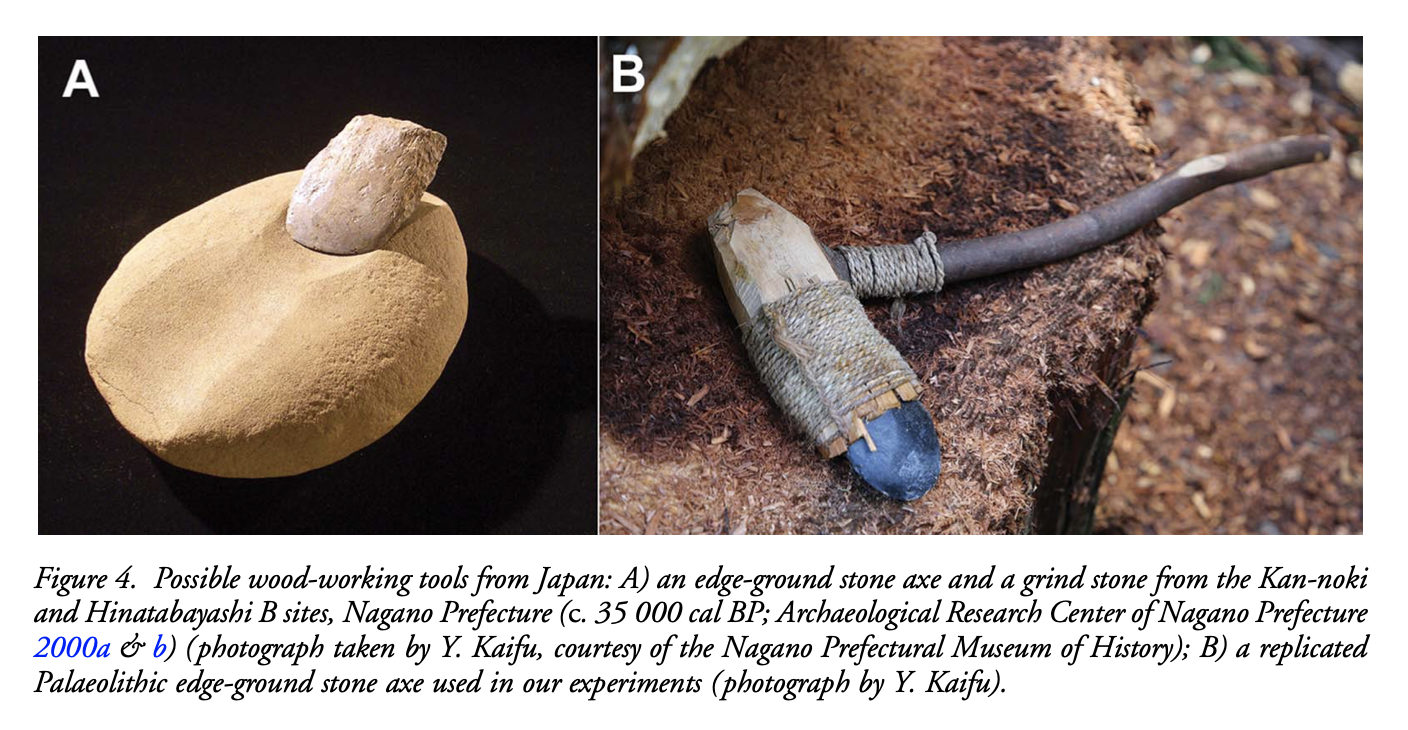 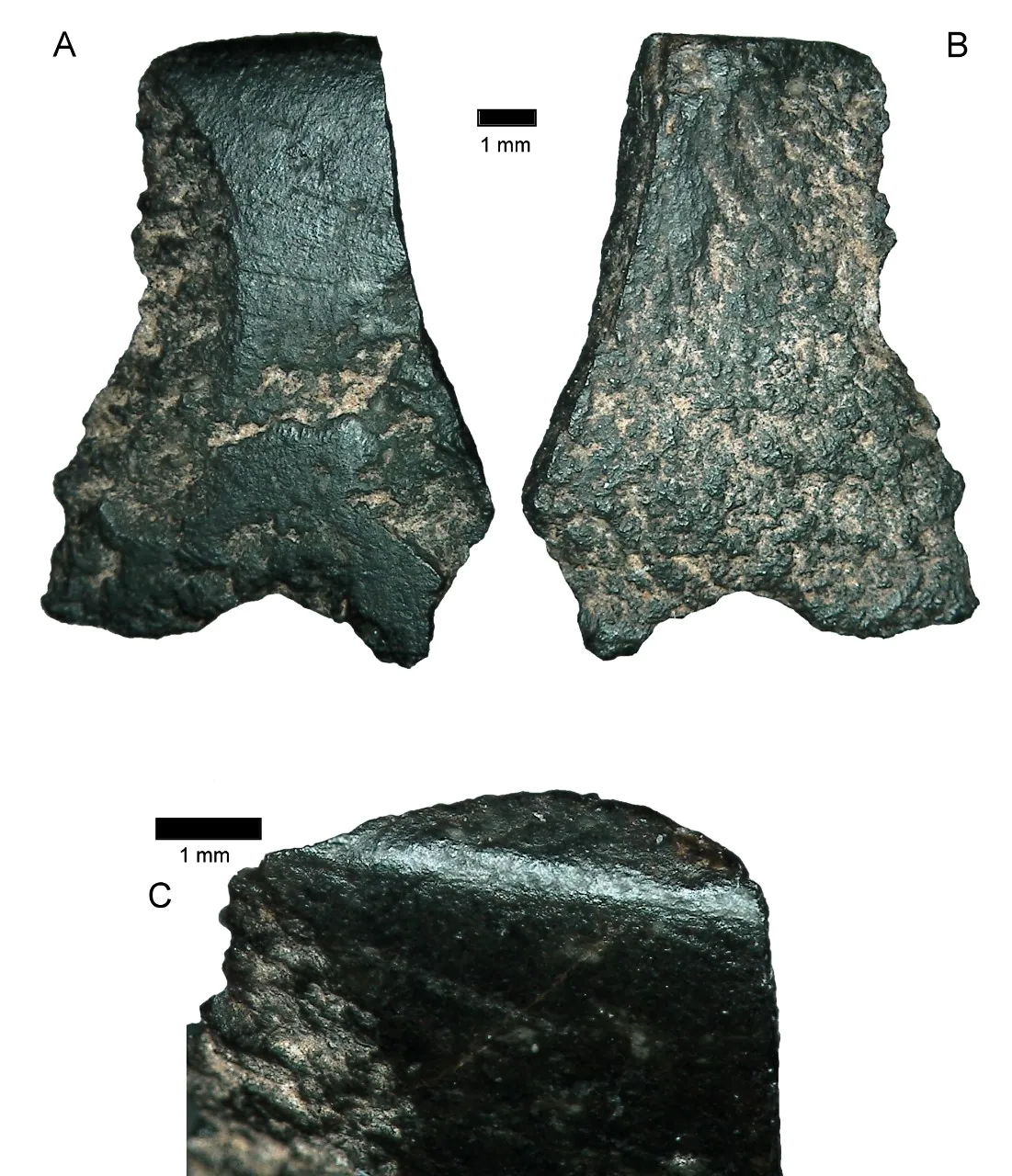 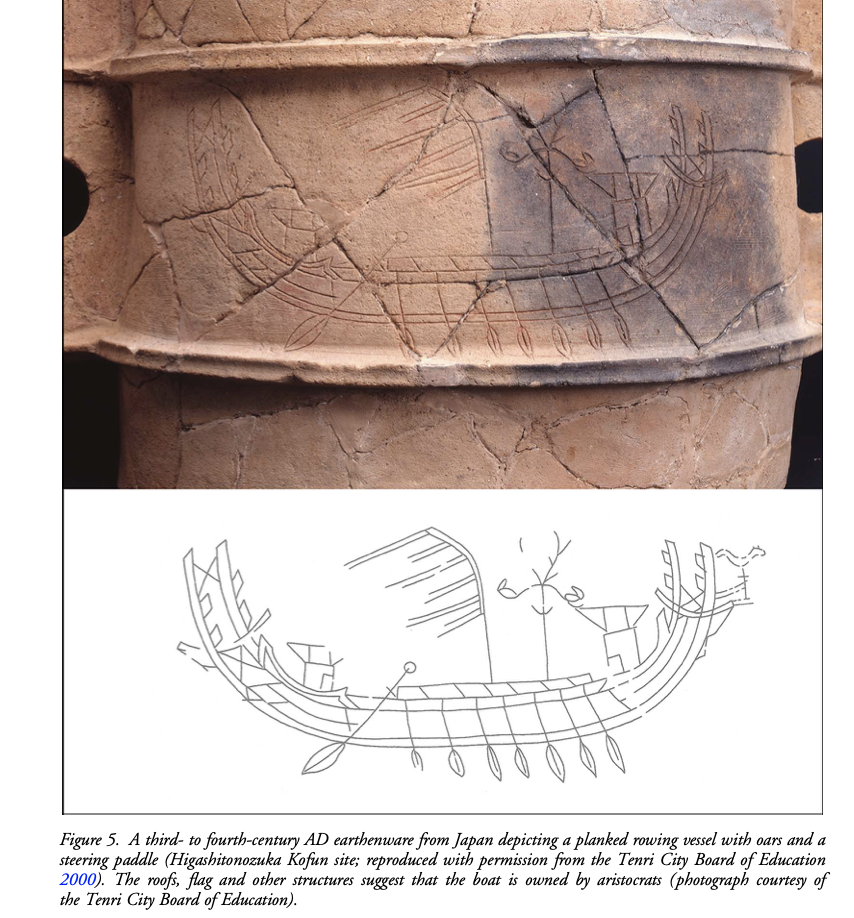 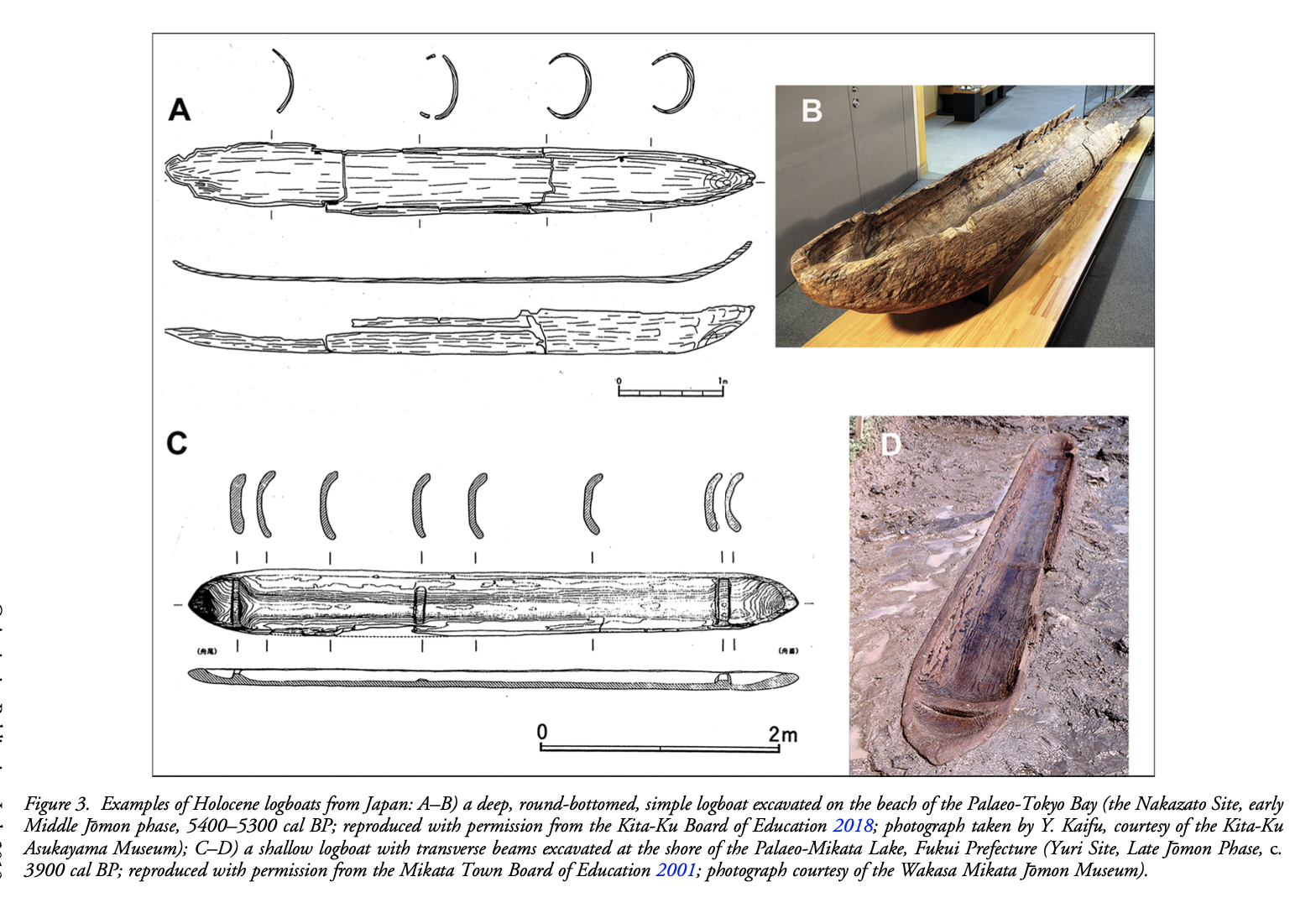 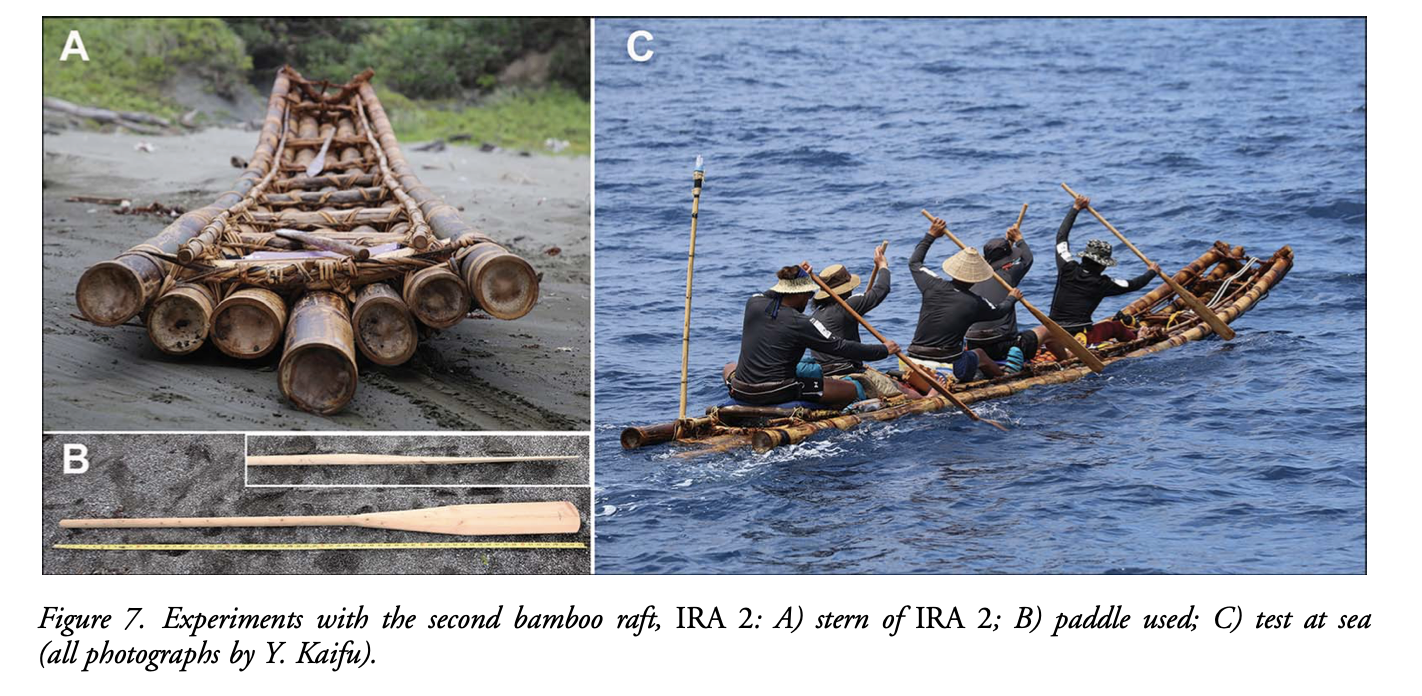 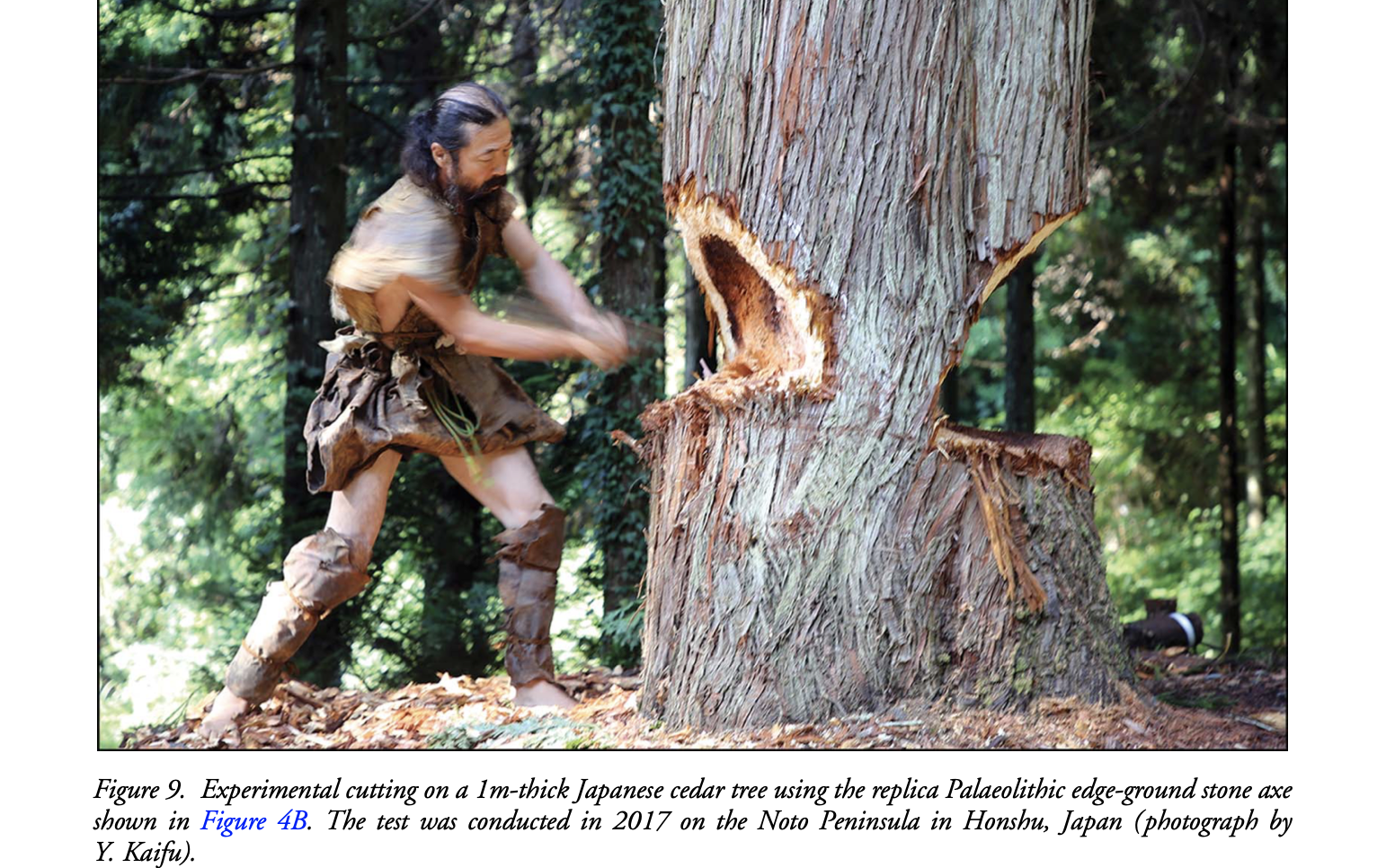 Archaeological analogy
Is based on guesswork that because an artifact is used in a specific way today, it was used in that way millennia early.
Past is dead and knowable only through the present
Accurate knowledge of the past is essential to understanding the present
New Archaeology or Processual Archaeology
is a theoretical movement rooted in the 1960s–1970s
The new archaeologists argued that archaeology should focus on explanation (as defined by logical positivism) as opposed to explication.
Cultural evolution
Systems theory
Deductive reasoning
?
“we must to be more scientific and more anthropological”
NA: Key points
1) cultural evolution
2) systems thinking (generalization and optimism)
3) cultural ecology and modelling of subsistence economy
4) scientific approach
5) culture process (why? than when?)
6) to be more explicit about biases (problem oriented research)
7) understanding of the variability
Culture history vs culture process
“In this view, traditional history simply described a set of more or less random political events such as battles and births and deaths of monarchs without ever really explaining anything. By substituting process for history, the long-term trends or processes beneath the surface of such events became the important objects of study”
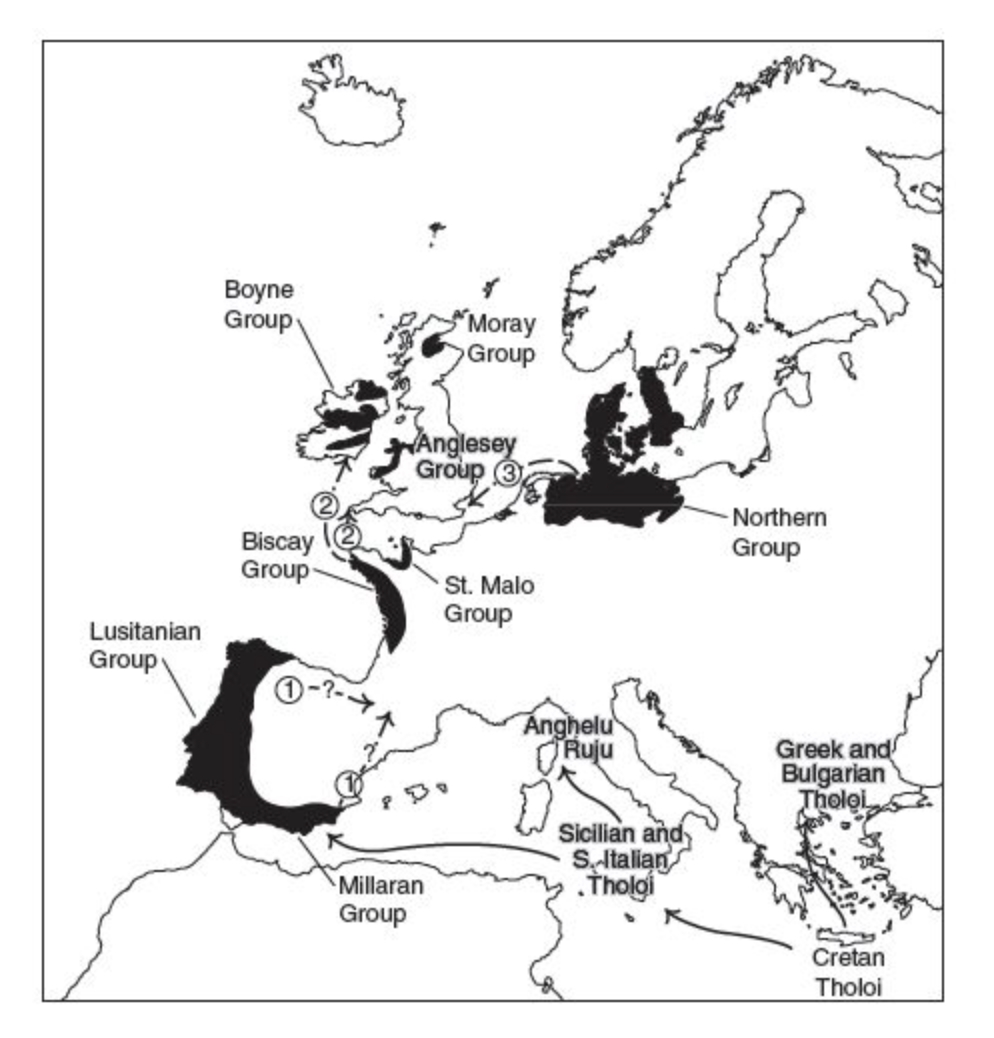 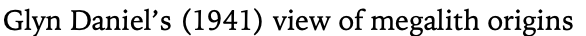 Case study: Megaliths
Dating, typology and diffusion (Mediterranean origin like Maltese temples)
NA approach
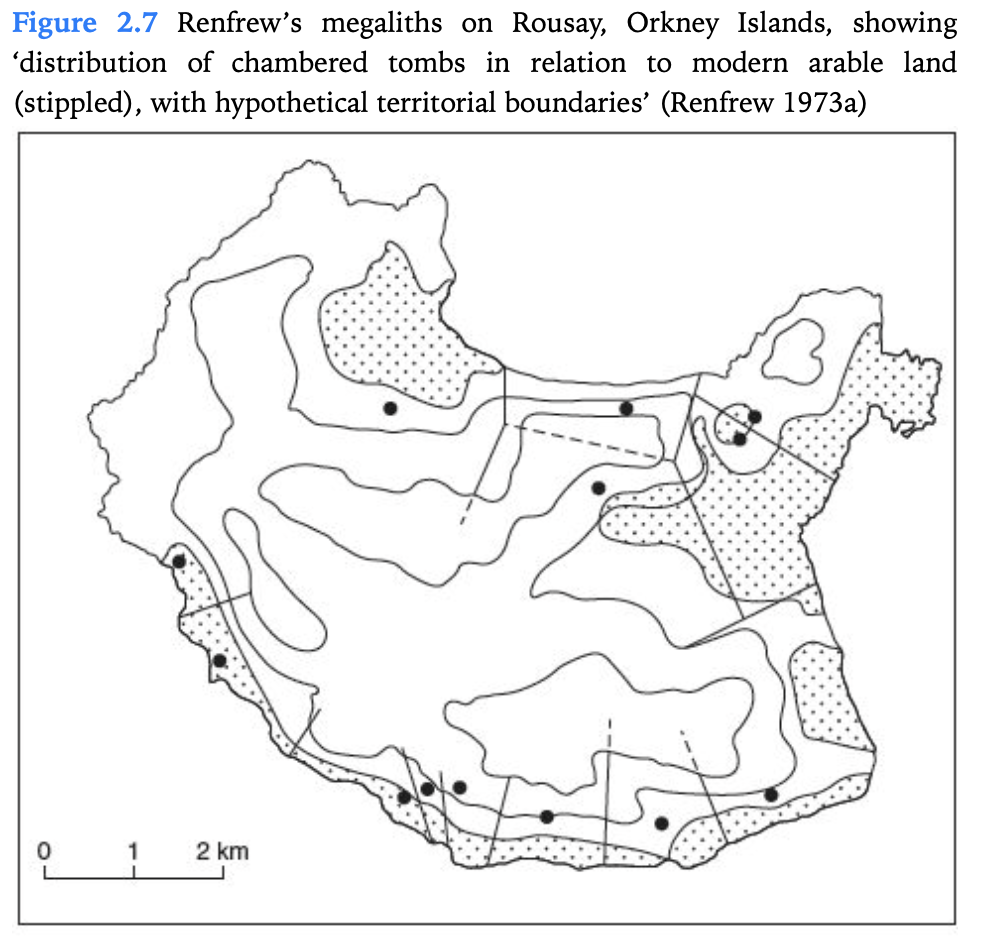 Dating revealed older origin
C. Renfrew suggested that they might be territorial markers of particular groups, by reference to the ancestors buried within them
Study the past by using the present
Middle range theory

Ethnoarchaeology

Experimental archaeology
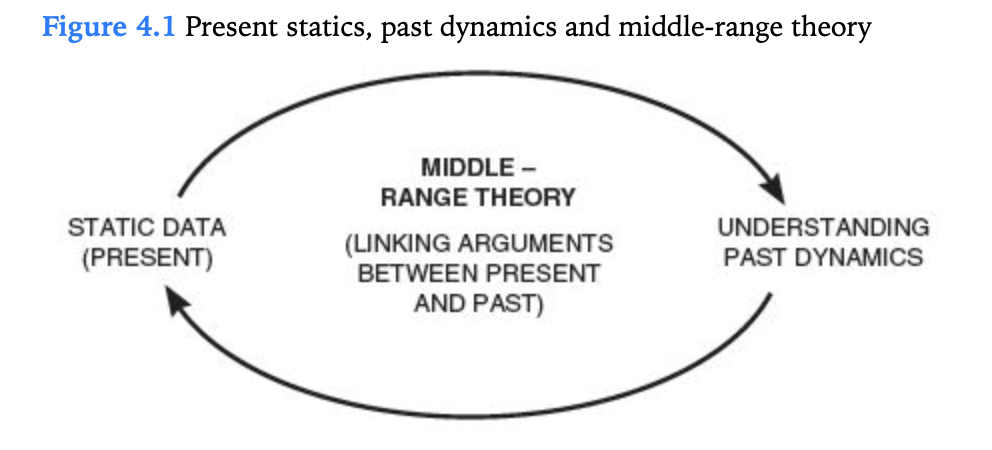 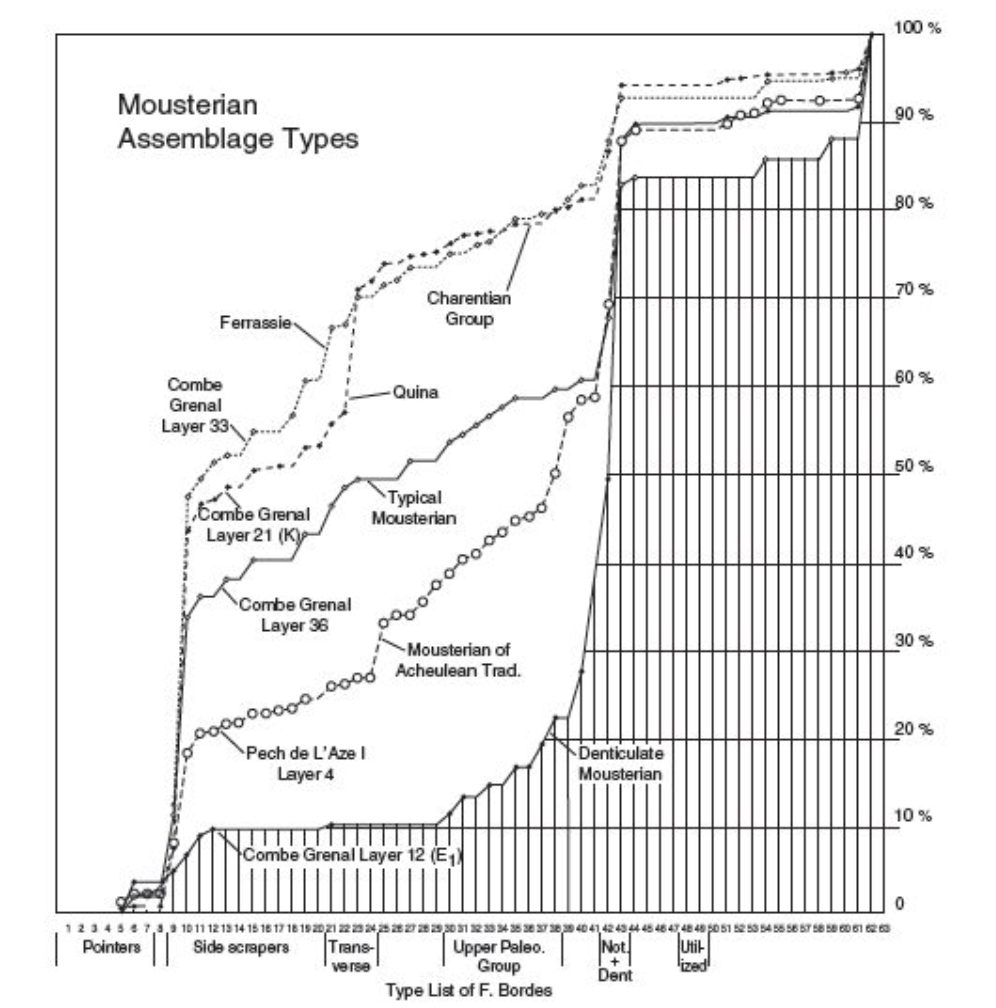 Two opinions
Different stone tool assemblages = different cultural groups (F. Bordes)
Collection of tools – ‘tool-kits’ withing adaptation (L. Binford)
Middle range theory
Three fundamental assumptions:
1. The archaeological record is a static contemporary phenomenon
2. The content of archaeological record is a result long-dead human interaction and subsequent mechanical forces and formation processes.
3. Relationships between static, material properties and long-extinct dynamic properties of the past
Examples
Preparation of grain for human consumption
Ageing of animals
Differentiation of kill sites and residential sites
Ethnoarchaeology
Is the study of living societies  to aid in the understanding and interpreting of the archaeological record.

Deals with dynamic processes in the modern world
Structure and Symbols
Experimental archaeology
Controlled experiments with the dynamics of material culture can be a fruitful source of data to test middle-range theory
Criteria:
1. the materials used in experiment must be those available locally to the prehistoric society
2. the methods must conform with the society’s technological abilities
Cultural systems
Adapted to external environment
Elements of culture more or less observable
Cultural systems can be compratively observed and generalised
Elements of cultural system are interdependent (trade, subsistance, ritual, social system etc.)
Different elements of cultural systems are linked one to another and explained by function
Archaeologists can examine the links between subsystems in terms of correlation rather than simple causes.
Culture and process
Culture (F. Boas) 
Culture as a set of ideas (normative view)
Culture as a system
Thinking in the context of cultural systems is a functionalism
External ”kick” (K. Flannery)
“view of cultural systems as purely or primarily adaptive to an external environment, and as monolithic entities that are characterized by harmony and homeostasis”
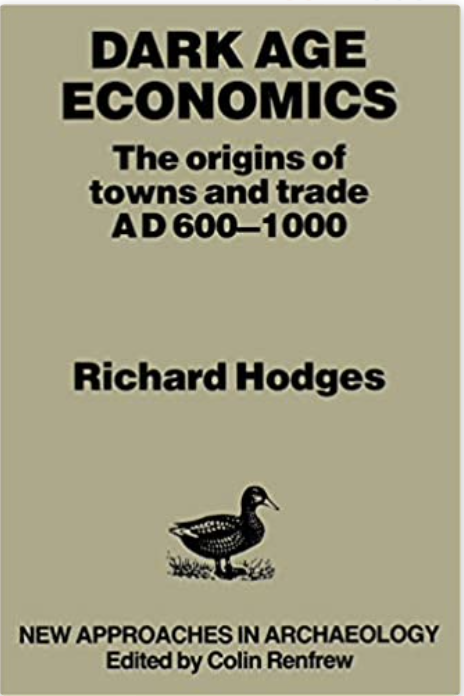 Prossesual interpretation of the rise of towns, trade and social complexity in post-Roman northwest Europe

Planning of towns reflect the central control and royal origin
Critique
Critical theory (J. Habermas)
“systems theory is an ideology of control”
Inside and outside views of culture (M. Harris)
Conflicts and competition (not external kick)
Marxist view of political economy
World systems theory (core and periphery)
Theory of chaos
Post-Processual Archaeology
is a movement in archaeological theory that emphasizes the subjectivity of archaeological interpretations. Within the post-processualist movement, a wide variety of theoretical viewpoints have been embraced, including structuralism and Neo-Marxism.
Subjectivism
Interpretation
Materialism and idealism
Structuralism
Human agency and individual
Key statements
1) rejection of positivist view of science and the theory/data split. The data are always theory-laden
2) interpretation is always hermeneutic (study of meaning)
3) rejection the opposition between material and ideal
4) need to look at thought and values in the past
5) the individual is active (A. Giddens)
6) need to look at context
7) interpreting the past is always political act
Structural Archaeology
Theoretical approach to the analysis of archaeological material based on structuralism, stressing the idea that human actions are guided by beliefs and symbolic concepts that are themselves underpinned by ways of thinking about the world.
Structure as a code = Particular meanings
Rules of thinking expressed in material culture
Culture as a language (F. de Saussure)
“language is composed of hidden rules ”
Culture is fundamentally expressive, a system of hidden cognitive meanings
Not meaning, but understanding and experience
Examples
Rock Art 
Medieval houses in England
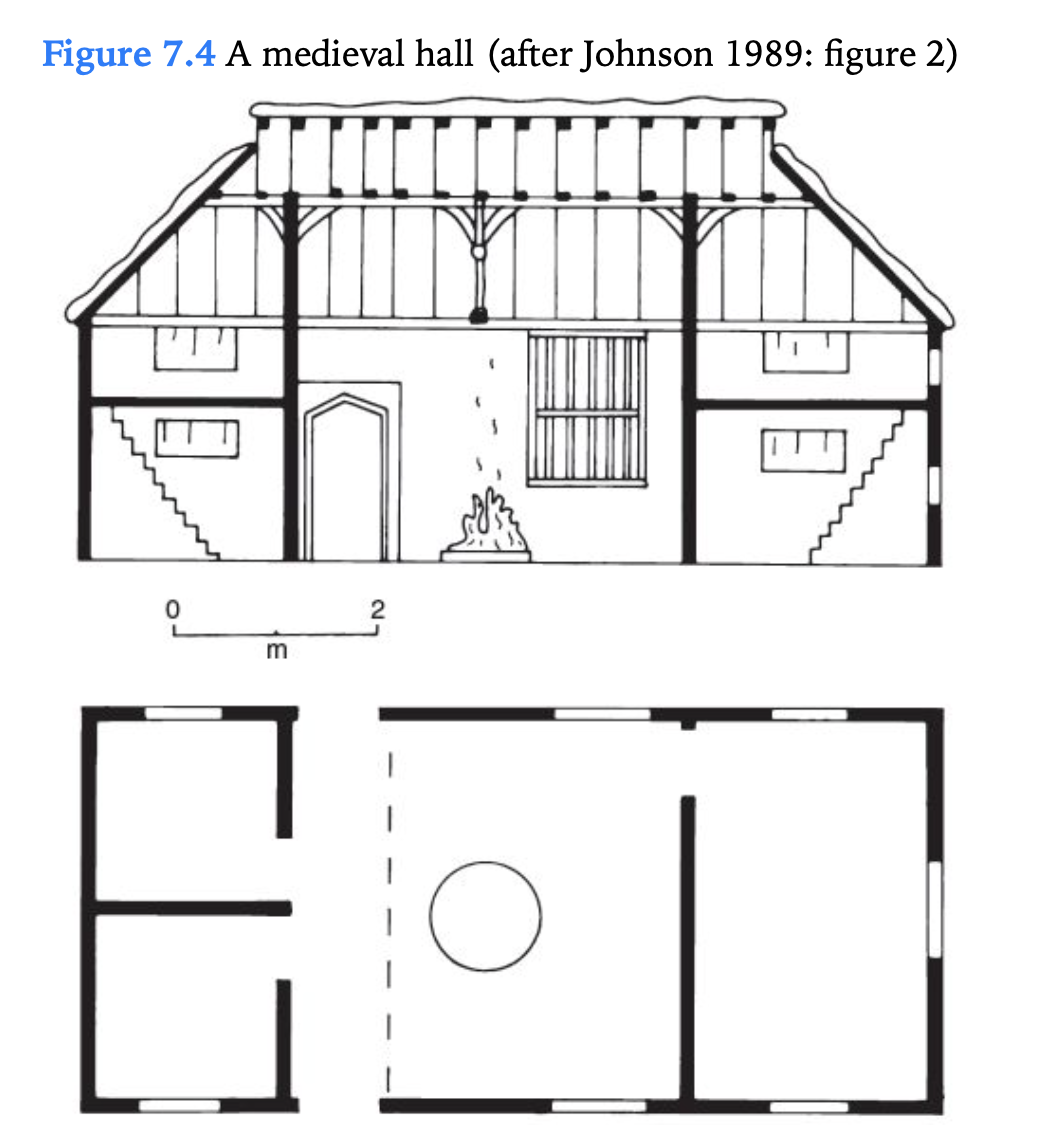 Phenomenology
How we might explore the meaning through archaeological evidence?
One of the methods is phenomenology
“It involves a description of things as they are experienced in the world by a human subject”
Subject-object relations
Study of landscape and sites in the landscape (e.g. Tash-Rabat part of the Silk Road)
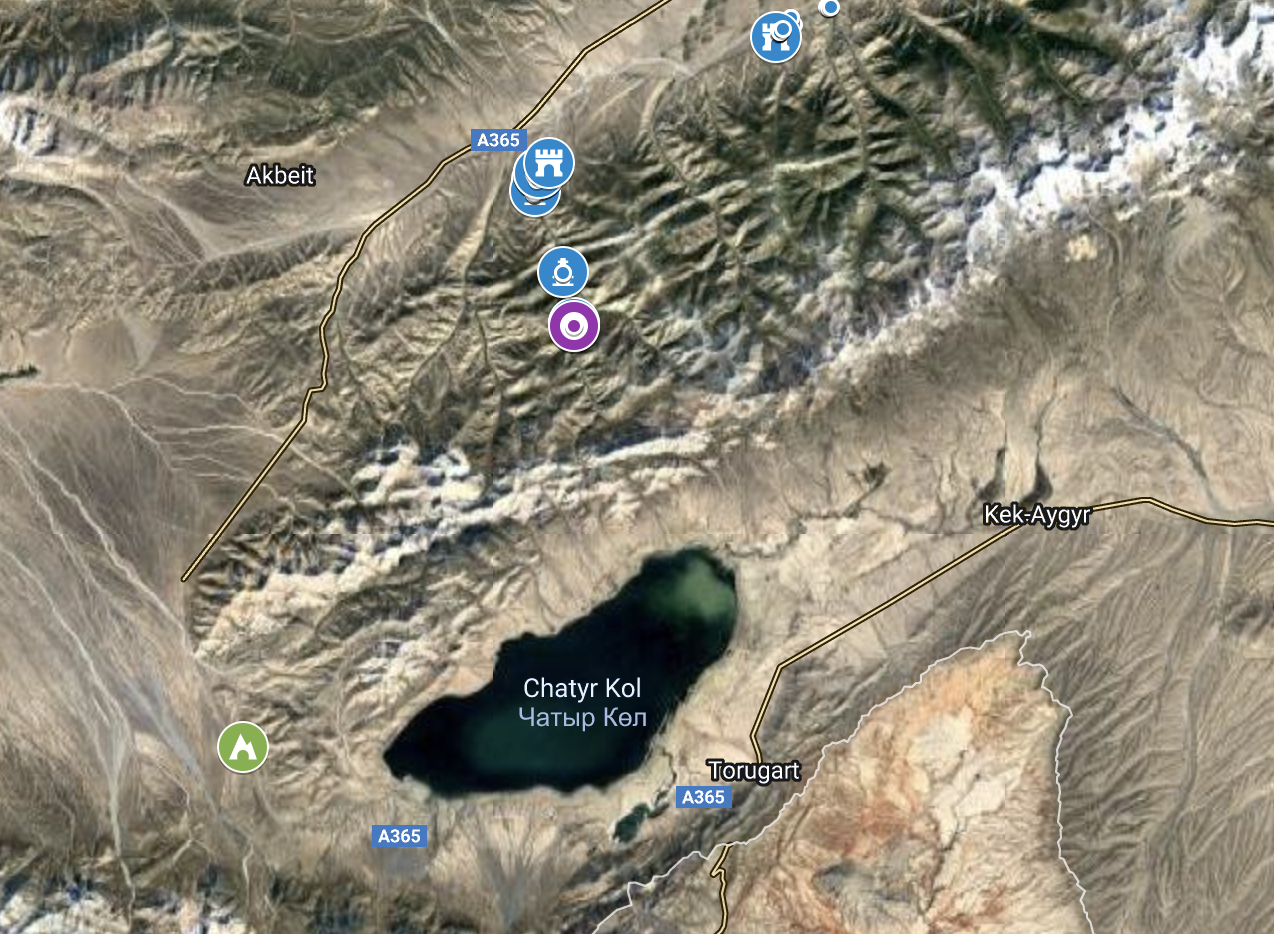 Marxist acrhaeology
Is a materialist philosophy
“it is not the consciousness of men that determines their being, but on the contrary, their social being that determines their consciousness ”
“ Each different mode of production results in a different kind of class antagonism”
Dialectical model of social process or culture change
Academic discourse is also political
Cognitive Archaeology
The study of prehistoric ideology: the ideals, values, and beliefs that constitute a society's worldview.
Cognitive maps
Human behavior in the past
Rituals/Traditions
Gender Archaeology
is a method of studying past societies through their material culture by closely examining the social construction of gender identities and relations. 
Man/Women/Children
Power and authority
Age/Social Status/
Male bias in archaeology
Androcentrism
Use of language
Ethnographic studies
History of archaeology itself
Feminist Archaeology
Archaeologies of Gender 
Archaeologies of Identity (masculinity, childhood, sexuality, race and ethnicity, disability, etc.)
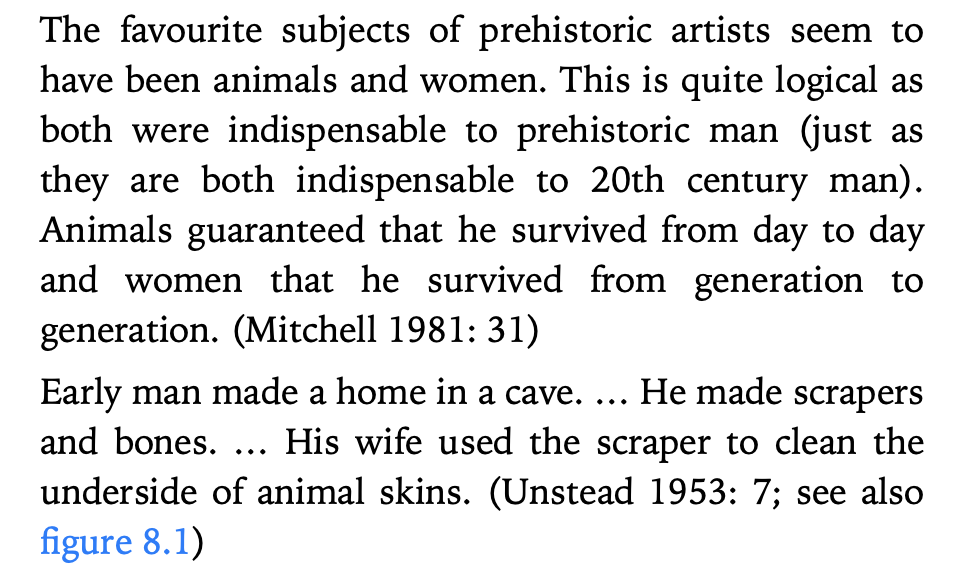 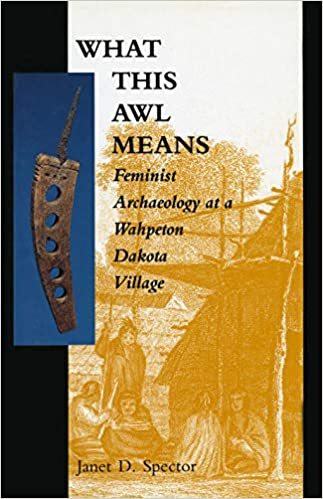 She breaks three academic rules of writing:
1) telling how she came to archaeology and to the site
2) focus on tiny little artefact
3) story about that artefact
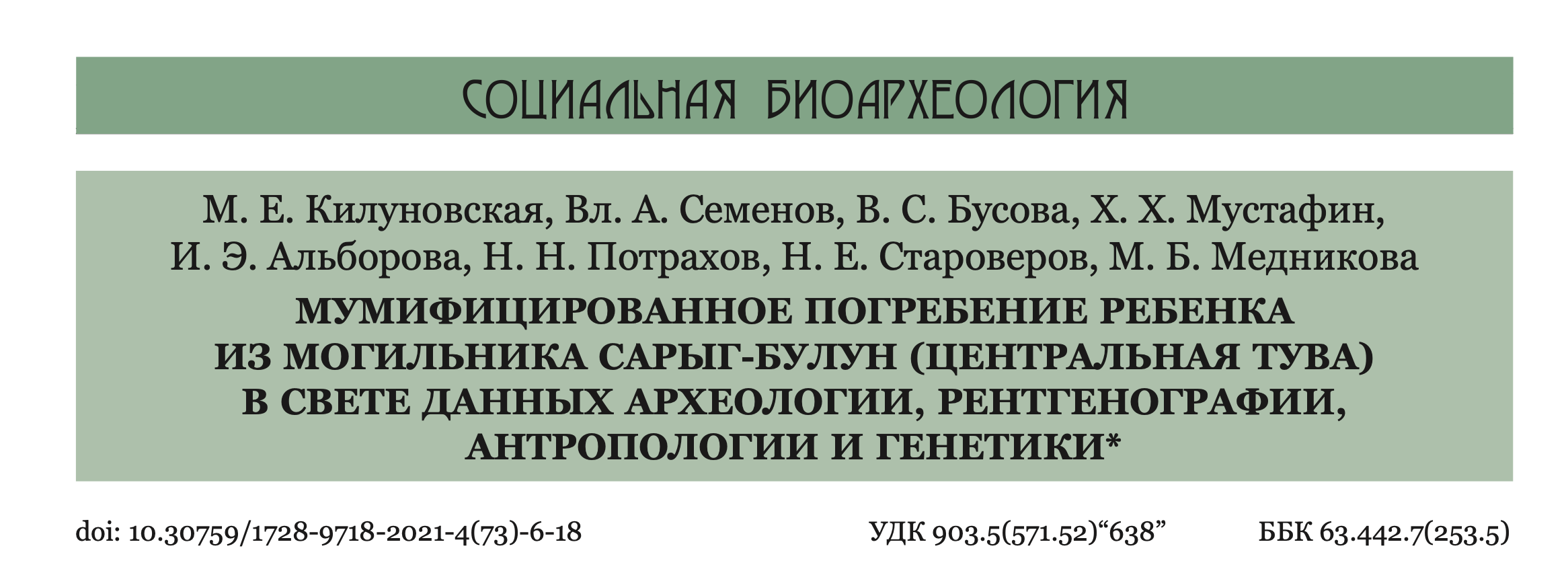 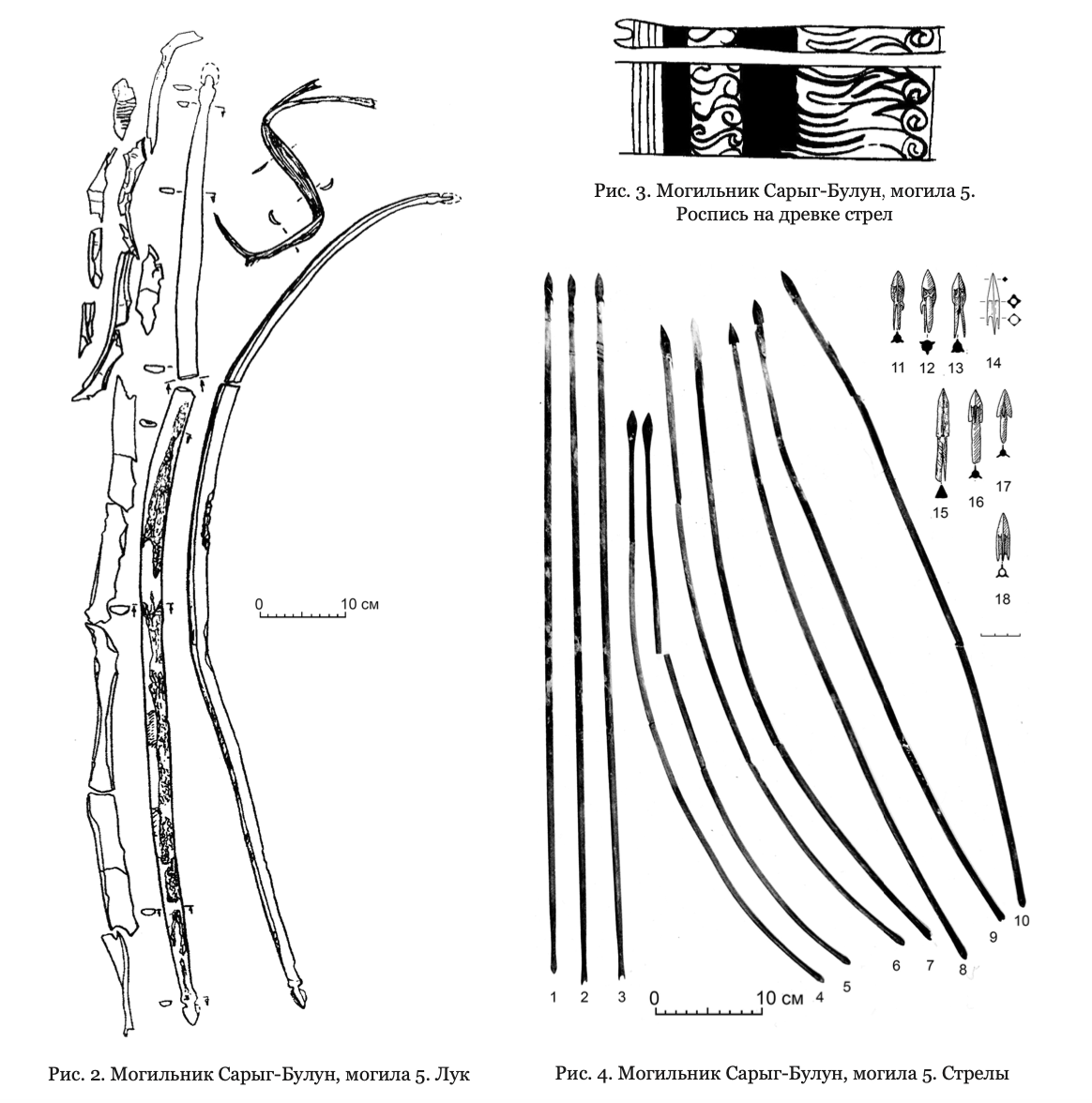 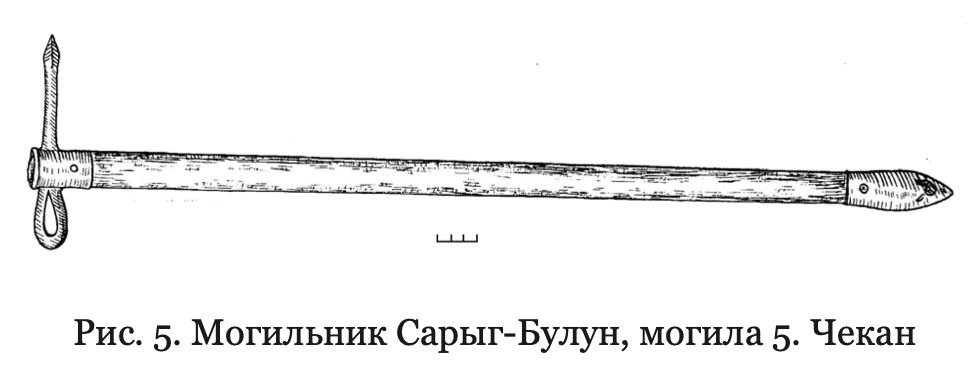 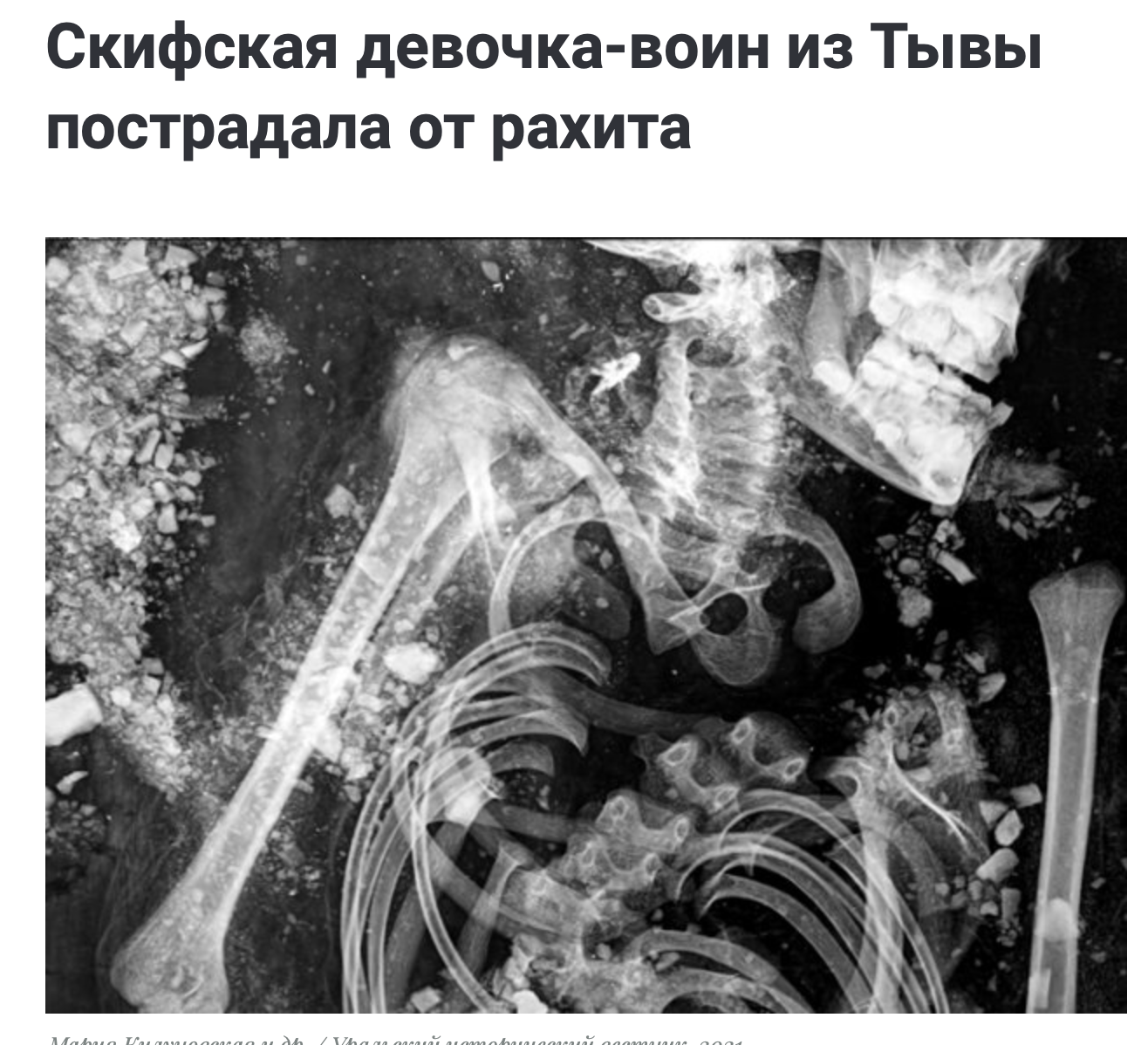 Neanderthal from Shanidar I
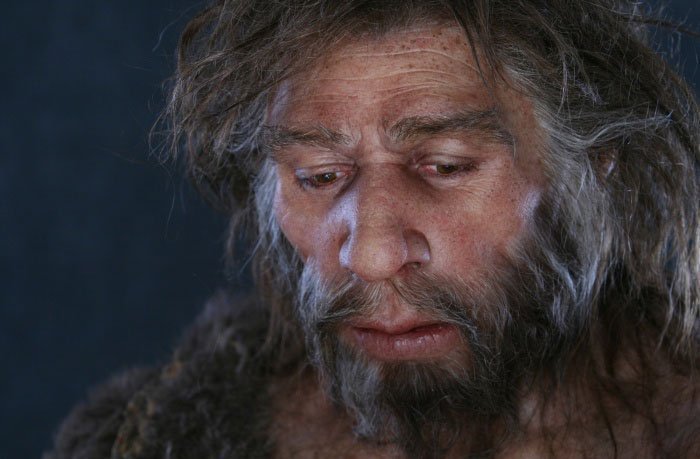 Archaeologies of Identity
Focused on construction of social identities
Masculinity
Childhood
Race
Sexuality
Disability
Examples
From medieval castles to palaces
To be man = ability and training to fight 
Shift to to an unfortified Renaissance architecture
To be a man = a new ‘self-fashioning’, with ideas of civility, literacy and familiarity with the works of Classical literature, and of ‘courtly’ behavior
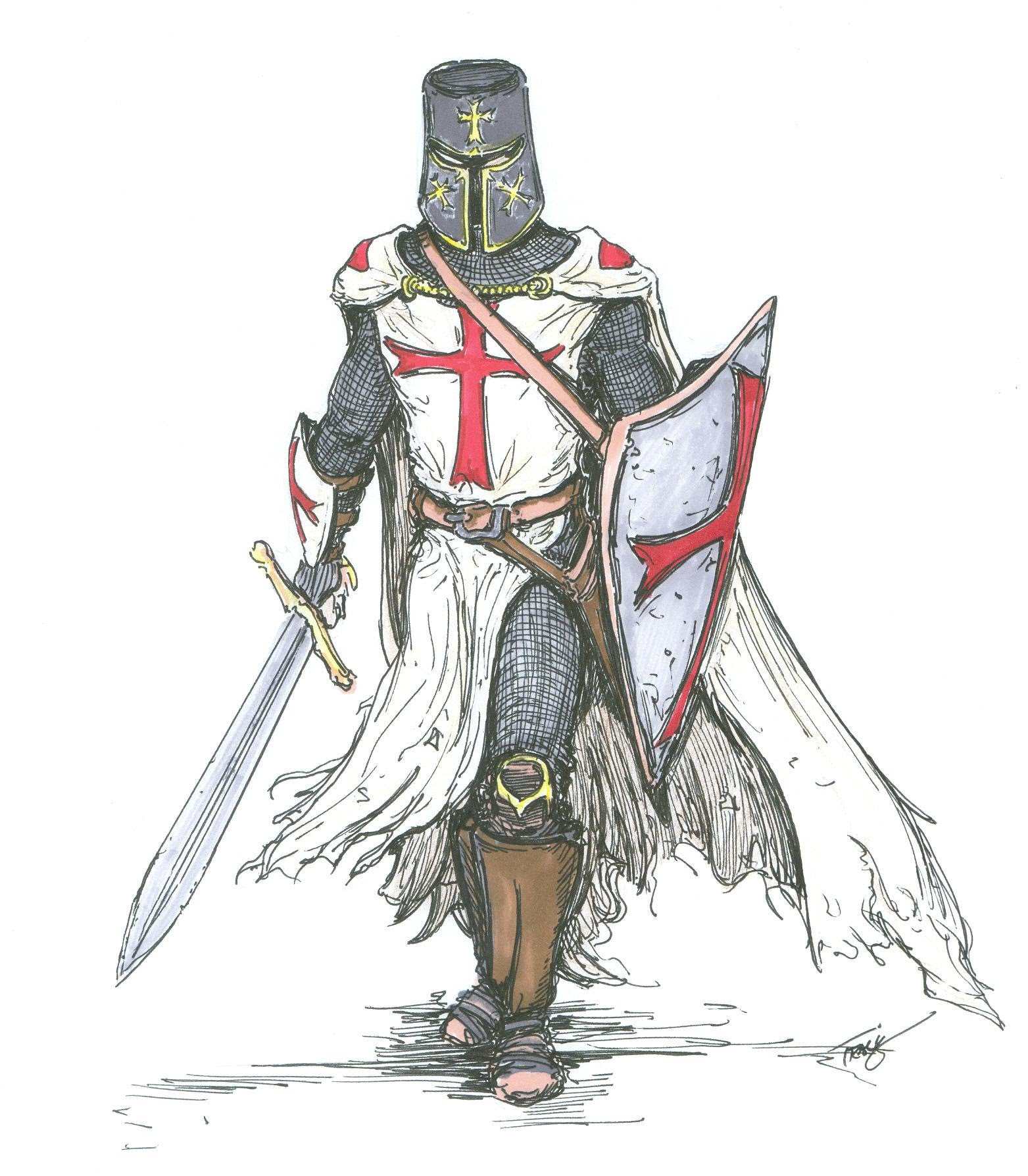 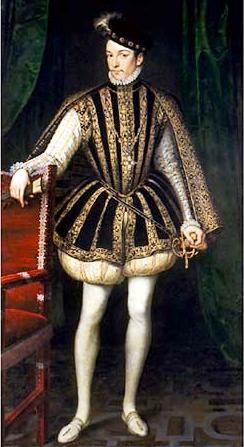 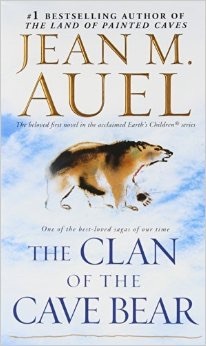 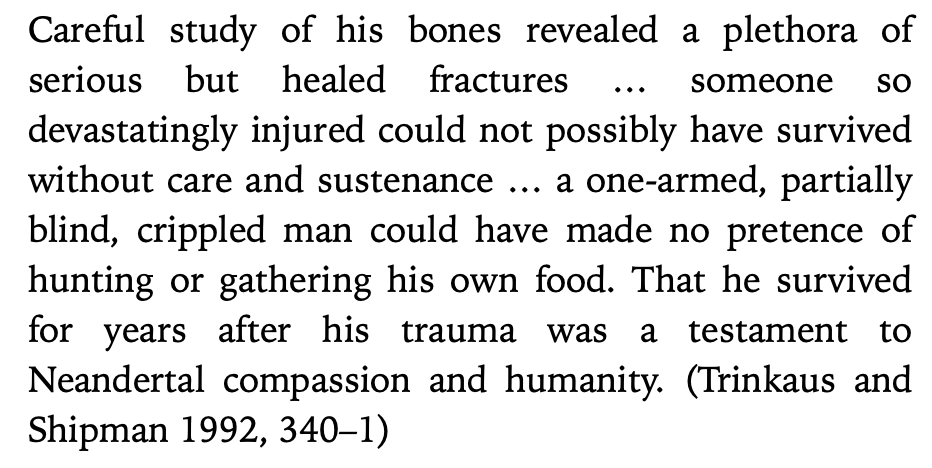 Performativity
‘Performativity’ is a centrally important idea in understanding identities
By Judith Butler
Performance occur in material settings
Structure and define ‘who you are’
Often take place through the body
“performativity applies just as much to contemporary practice as it does to interpretations of the past”
Indigenous archaeology
is a form of archaeology where indigenous peoples are involved in the care of, excavation and analysis of the cultural and bodily remains of peoples they consider their ancestors. It has been largely developed as a sub-discipline of archaeology since the late twentieth century, in response to some of the historical inequities in the practice, which developed largely as Europeans and Americans studying ancient cultures other than their own.
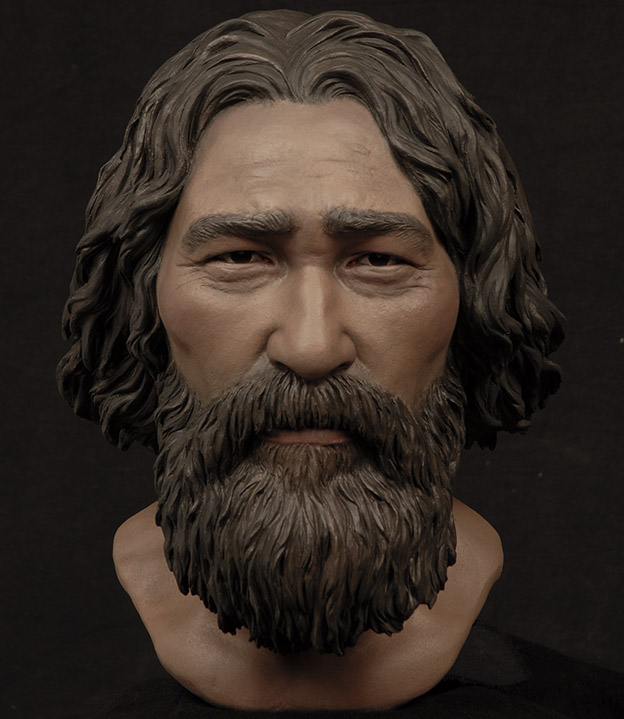 Kennewick Man
Ayodhya site
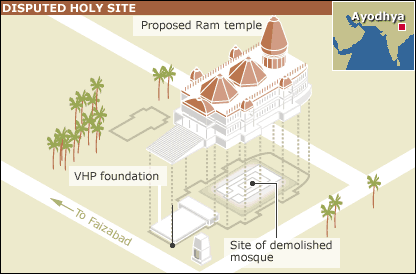 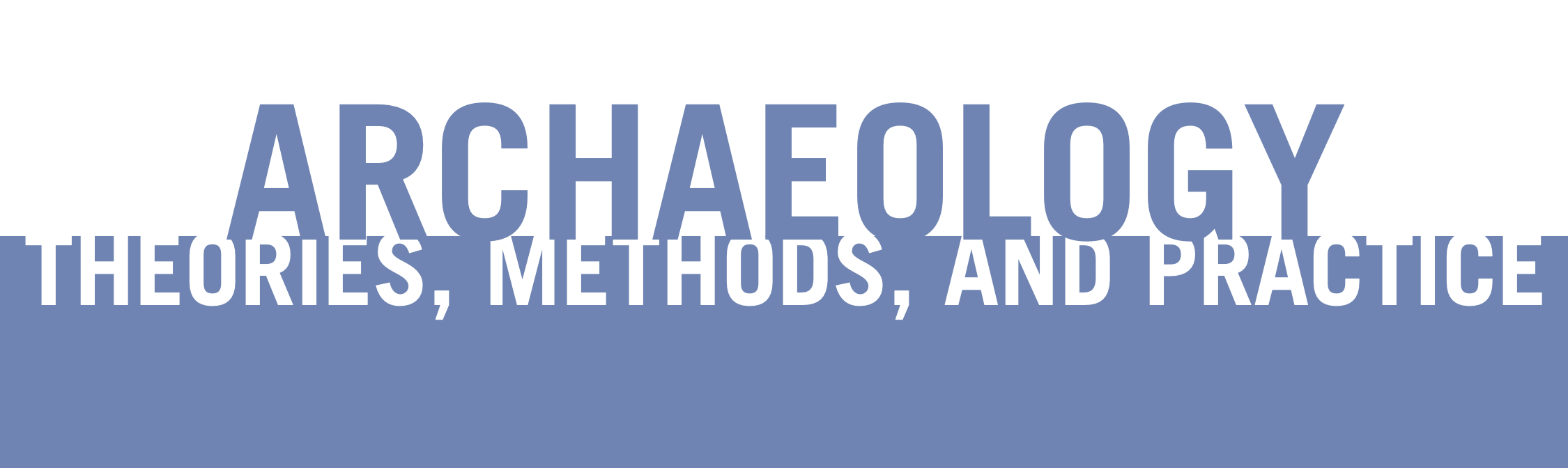 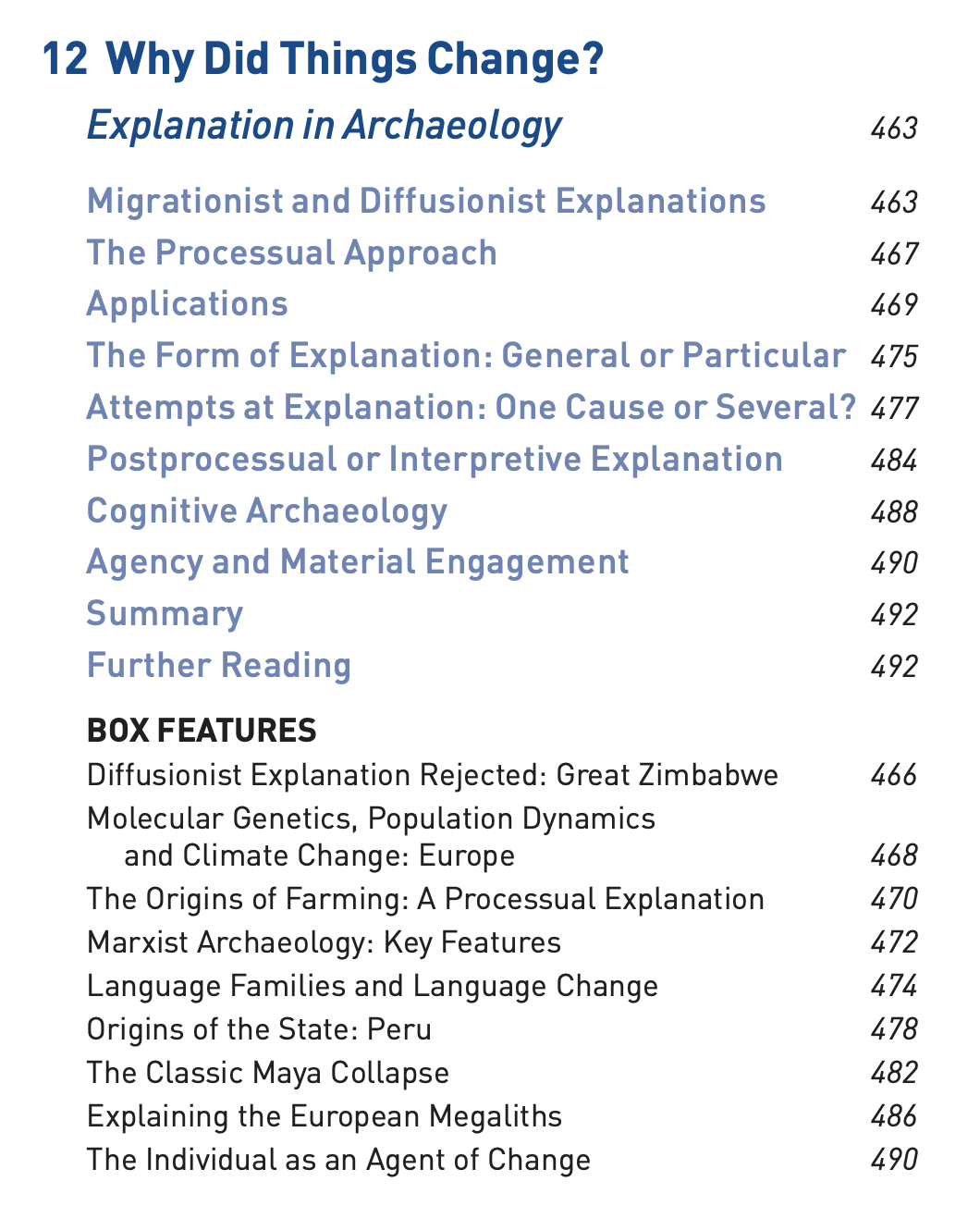